特定技能による外国人採用支援サービス
東海株式会社
国際人材支援部
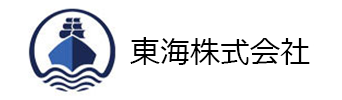 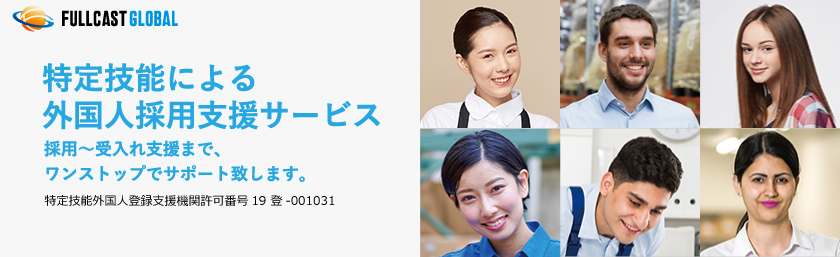 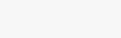 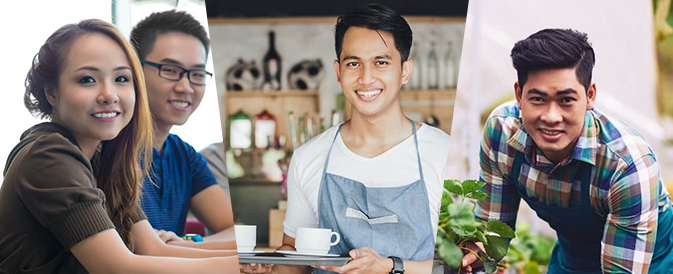 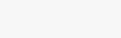 「特定技能」とは、2019年4月より新たに新設された就労を目的とする在留資格で、一定の技能を有する外国人の受入れが可能になりました。
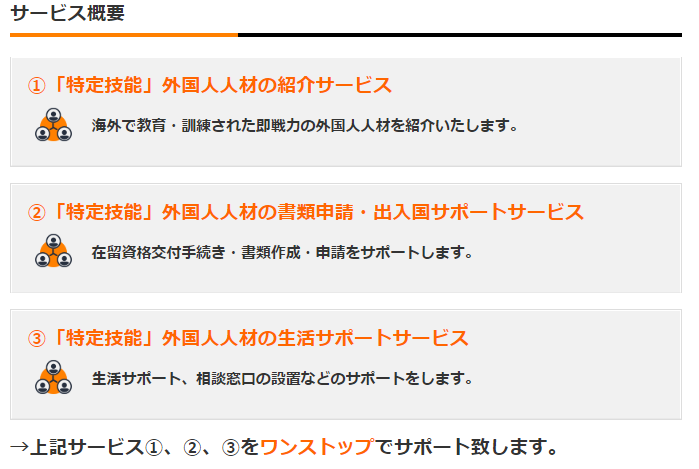 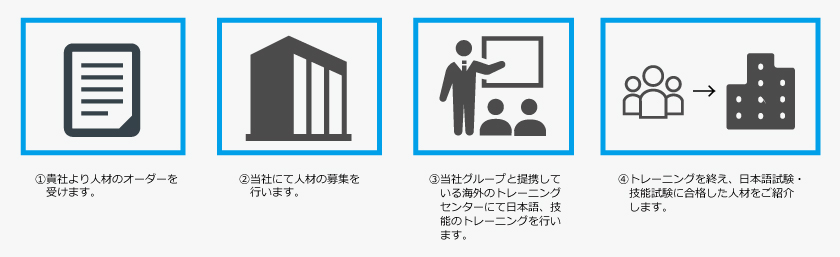 ＜外国人人材紹介サービスの流れ＞
1.スクリーニング
・貴社からの人材需要を確認し、貴社の要望に沿った人材を募集します。・当社にて一次選考したスタッフを貴社にご案内します。・ミスマッチを防ぐため、人材教育前に事前に外国人スタッフと面談を行っていただきます。（面談方法はスカイプか現地面談どちらでも対応可能）2.人材教育
・技能と日本語の教育を行い、試験合格するまで教育を行います。（応募者のなかには既に日本語水準を満たしているスタッフもいるため、応募者によって教育期間、内容は異なります）※その他、貴社独自の教育を行う場合は別途ご相談3.人材紹介
・試験に合格し、特定技能の資格を取得した外国人人材を貴社へご紹介します。
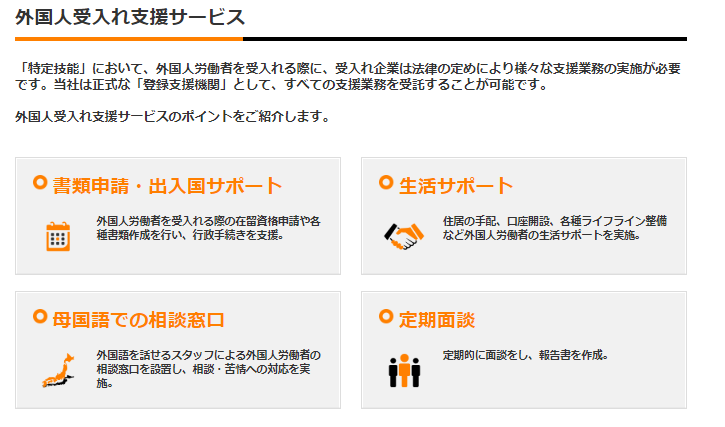 ＜外国人受入れ支援サービスの流れ＞
1.導入コンサルティング
・外国人労働者の導入に関する各種相談、及びご提案を行います。2.書類申請・出入国サポート
・外国人労働者を受入れる際の在留資格申請や各種書類作成を行い、行政手続きの支援をします。
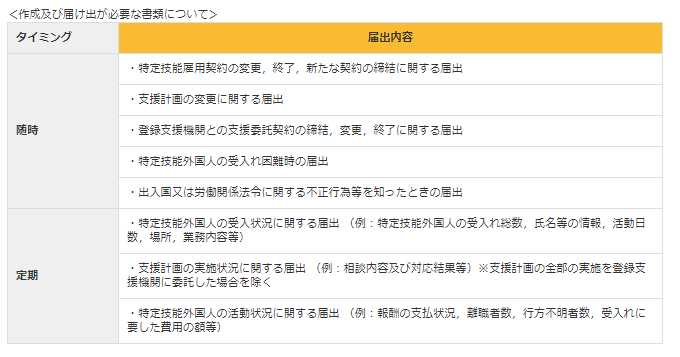 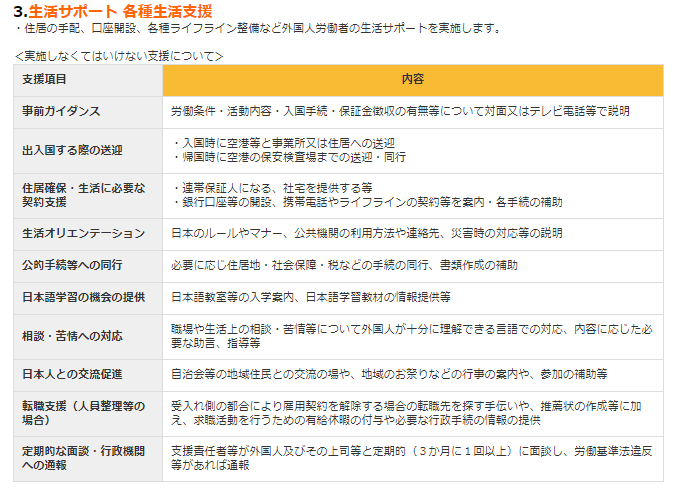 4.母国語での相談窓口
・外国語を話せるスタッフによる外国人労働者の相談窓口を設置し、相談・苦情への対応をします。
5.定期面談
・定期的に面談をし、報告書の作成を行います。
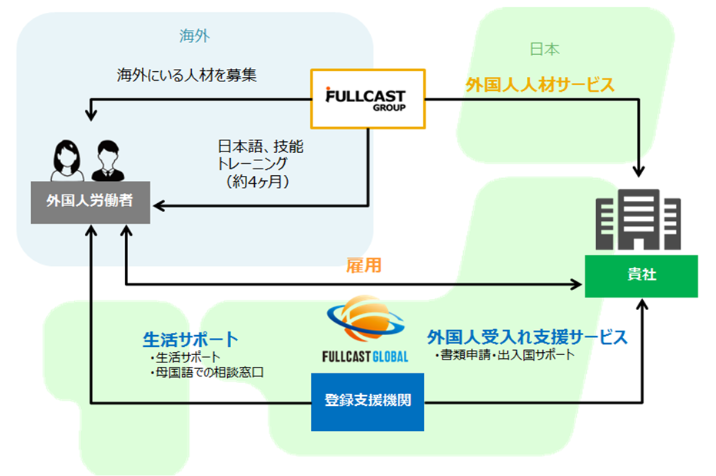 特定技能の受入れ可能業種一覧

以下14業種の業務内容に該当する場合、特定技能外国人を受け入れることが可能
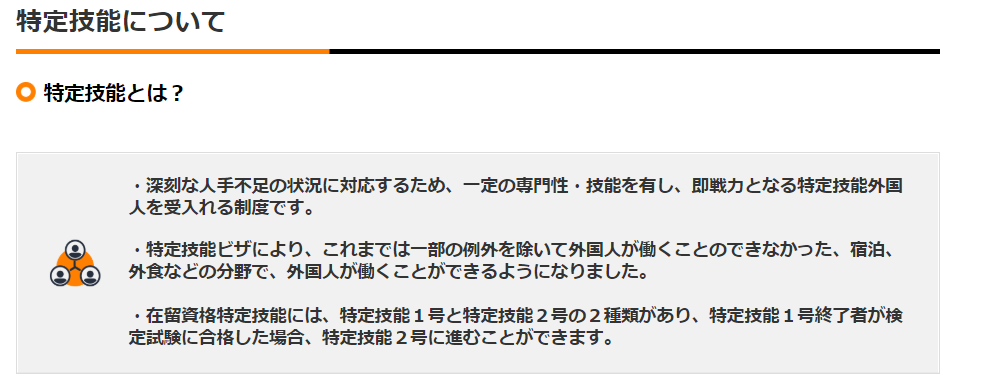 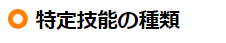 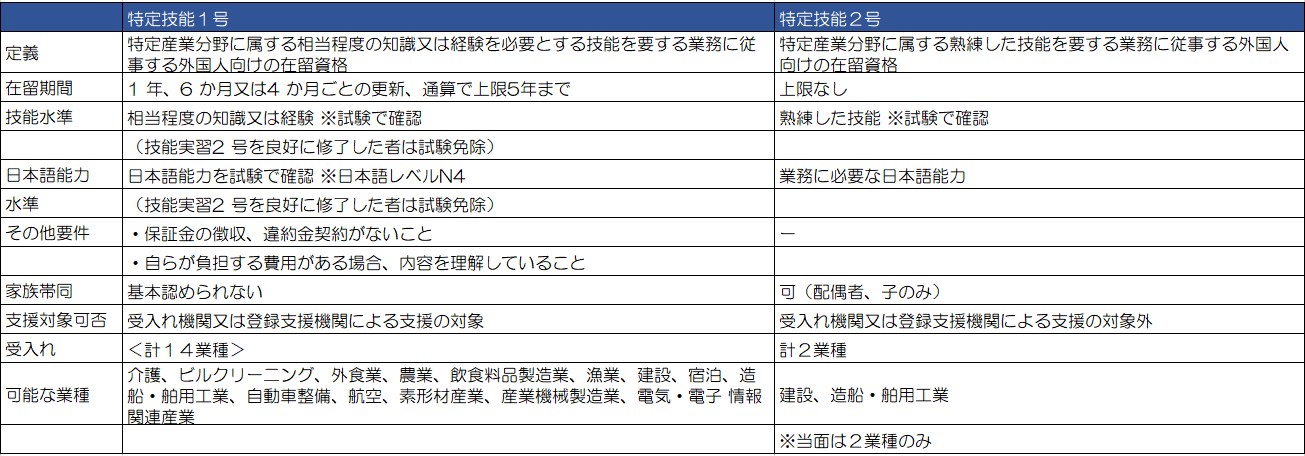 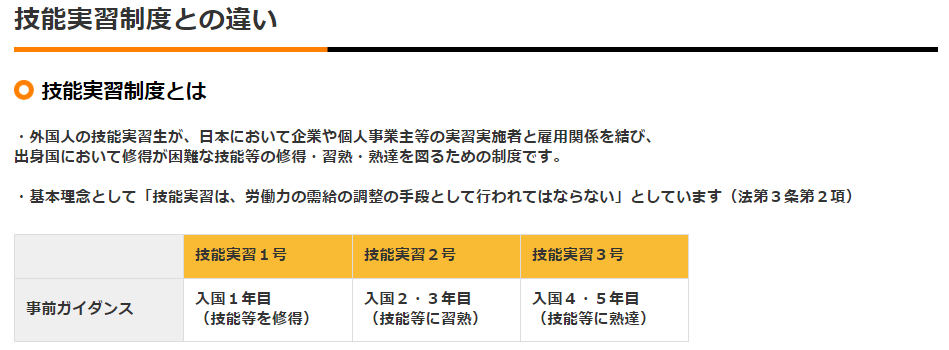 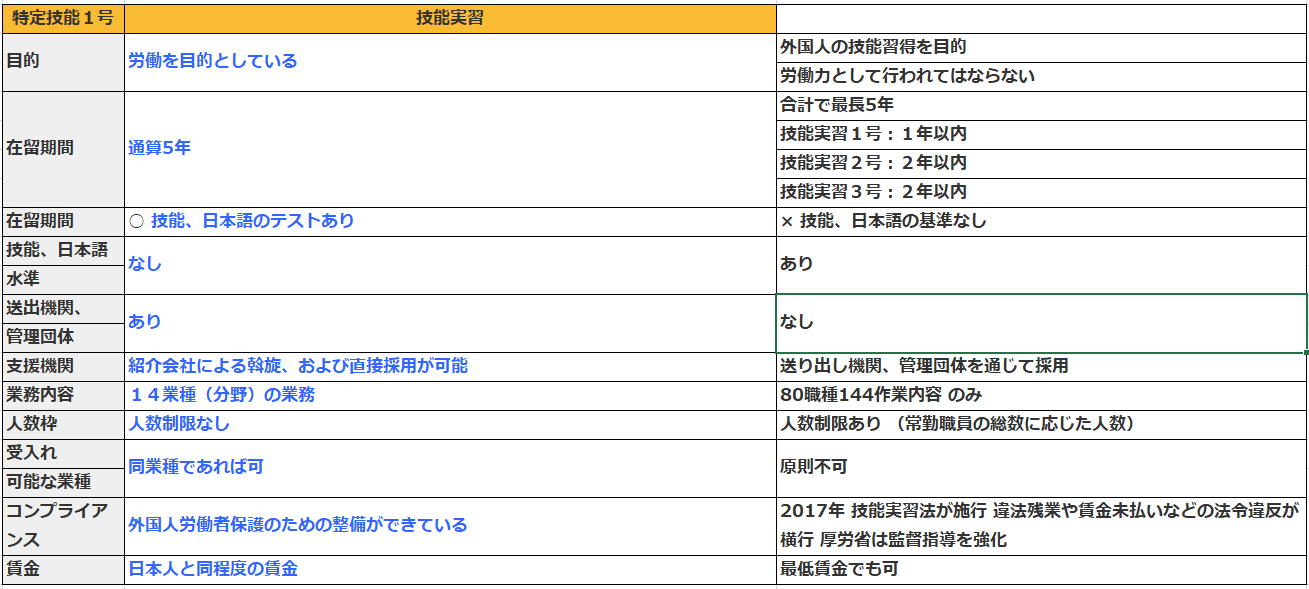 特定技能の受入れ可能業種一覧
特定技能に関するＱ＆Ａ